擴展國際市埸Develop International Business
周德麟
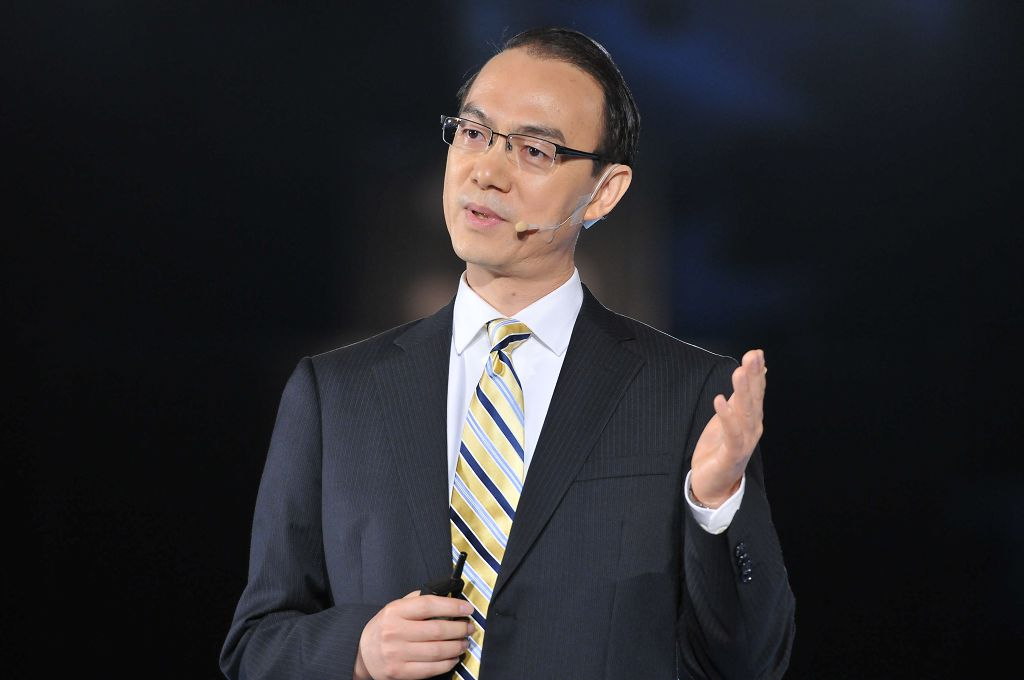 副總裁級
Field Vice President
四個佣金週期共賺取HK$276,000
HK$276,000 in 4 Commission weeks
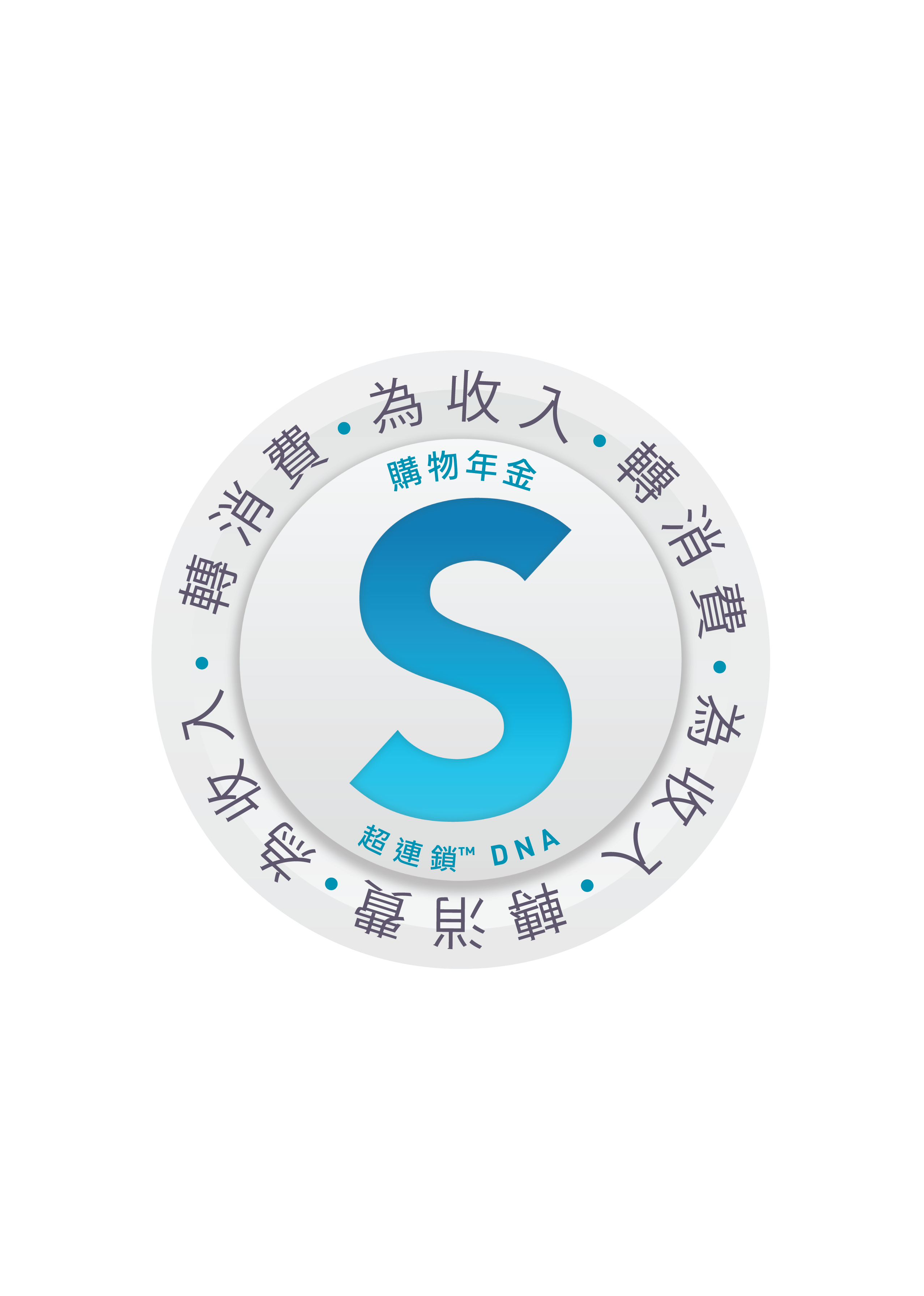 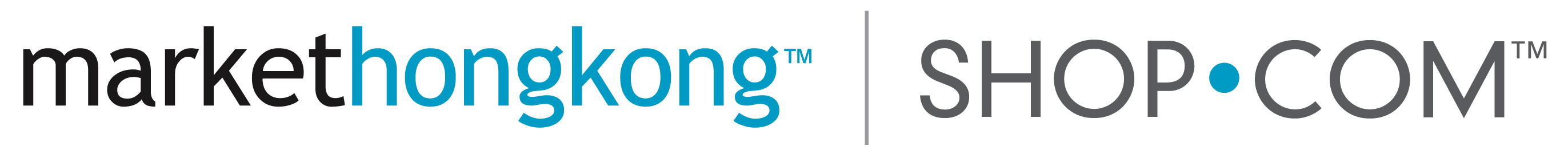 本簡報中提到的收入等級純屬舉例說明，無意代表美安香港超連鎖店主的一般收入，也無意表示任何超連鎖店主皆可賺取同等收入。美安香港超連鎖店主的成功與否，取決於其在發展事業時的努力、才能與投入程度。The income levels mentioned in the following presentation are for illustration purposes only. They are not intended to represent the income of a typical Market Hong Kong UnFranchise Owner, nor are they intended to represent that any given Independent UnFranchise Owner will earn income in that amount. The success of any Market Hong Kong Independent UnFranchise Owner will depend upon the amount of hard work, talent, and dedication which he or she devotes to building his or her Market Hong Kong Business.
美安-全球性跨國企業
MA – A multinational enterprise
人人都可開拓經營國際市場
 An international market that everyone can develop
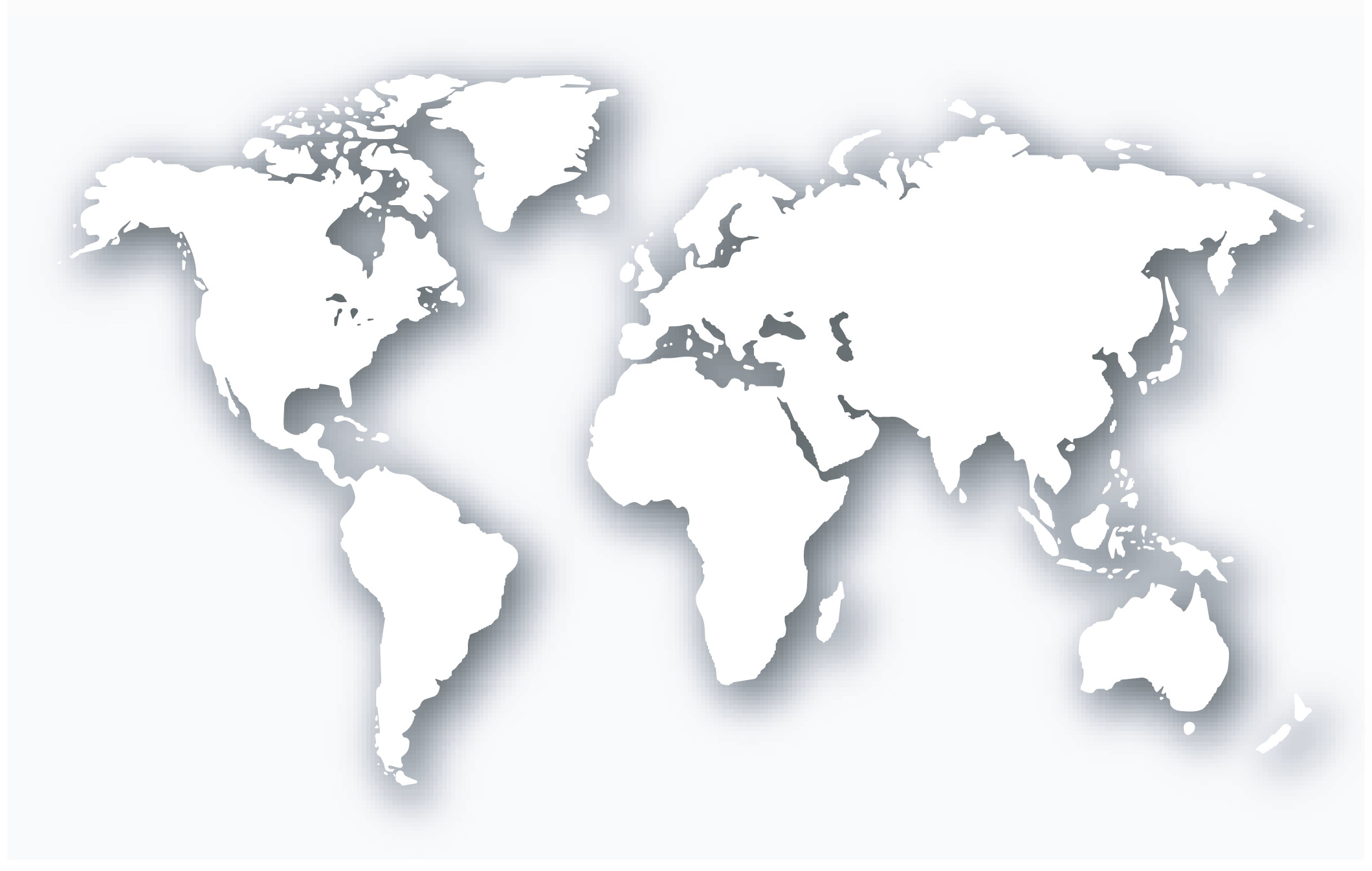 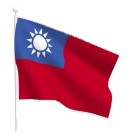 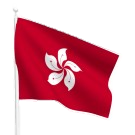 Australia 澳洲
Taiwan 台灣
Hong Kong 香港
Singapore 新加坡
New Zealand新西蘭(EMP)
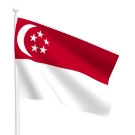 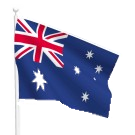 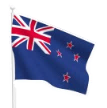 Asia Pacific Region亞太區域
雪梨 Sydney
香港 Hong Kong
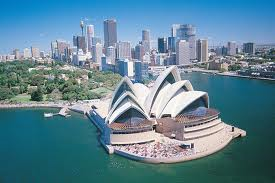 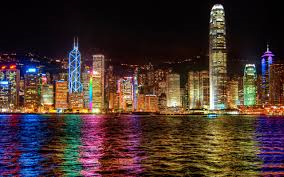 新加坡 Singapore
台北 Taipei
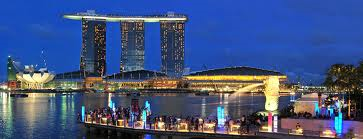 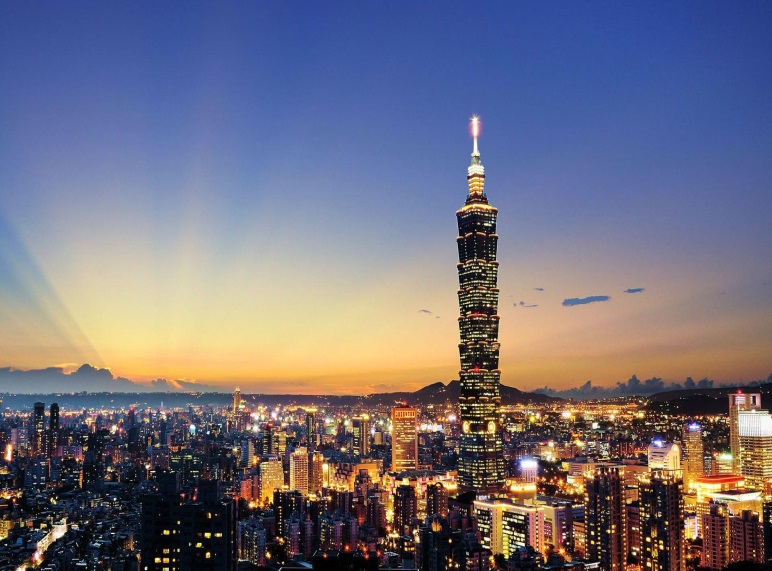 Los Angeles 洛杉磯
 New York 紐約
 Vancouver 溫哥華
 Toronto 多倫多
 London 倫敦
 Barcelona 巴塞隆拿
 Shanghai 上海
 Beijing 北京
 Rome 羅馬
 Paris 巴黎......
全球充滿特色風味城市
The cities are rich in different cultures
國際市場的特點The characteristics of the international business
優勢Advantages
需求量大 Huge demand
競爭較少 Less competion 
能快成長 Fast growth
市場尚未被開發The market has yet to be developed
亞洲BV/IBV一體化的威力!The power of Asia-Pacific Unification
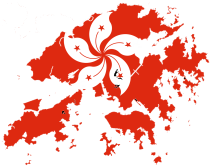 5000 / 5000 BV
HK 3000 BV
TW 4000 BV
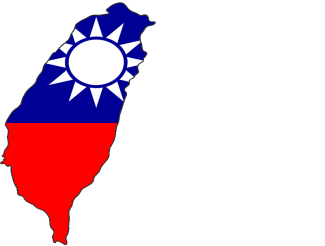 AU 2000 BV
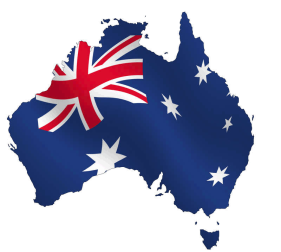 SG 1000 BV
tw4
001
hk3
hk6
au1
au4
tw1
hk7
hk1
hk2
hk8
hk4
hk5
au2
au5
au3
au6
tw5
tw6
tw2
tw3
國際團隊與本地團隊有何不同 ?The differences between international team and local team
時空不同  - 見面不易    互動基礎
  文化不同  - 語言  思想  習慣
Different places – hard to meet, interaction
Different cultures – languages, mindsets, habits
國際市場可行性自我評估
The self assessment of international business feasibility
市場特性Market characteristics
團隊實力The strength of your team
自己實力The strength of your own
獨立作業的能力Independent ability -- 1-1 / HBP / NUOT, B5, ECCT訓練,帶組織
自我調適能力Self adjustment ability-- 距離遠,有時差,金錢投資大/時間長,初期無全國聯盟會議系统 Long distance, time different, huge money/time investment, without NMTSS at the beginning
擴展國際市埸的啟動方式 
How to Start the International Business Development
從本地/本國開始   Start from your own market
人脈及早舖路 - 社群媒體/各式组織  
  Network-social media/different organizations
 團隊協商及規畫啟動計畫 Team negotiation and set the started plan
企業家/老闆心態 -肯付代價, 體力/心力/財力 
 Entrepreneur attitude -  willing to pay effort and money
擴展國際市埸Develop International Business
本國/本地有持續發展及規畫最重要
Has local sustainable development and planning 
本國/本地要有領導人留守, 不可捨本逐末Local leaders should stay, cannot forget the original purpose
國際團隊組織發展策略
The Strategy of International Team Development
培養領袖   Leadership Training
建立團隊互助 Cross-team
帶入NMTSS系統 Get into the NMTSS System
培養領袖Leadership Training
發掘/培養要成功的人Explore / cultivate to succeed 
成功的習慣  - 專注目標、積極正面、感恩Successful habits – stay focus, be positive and grateful 
善用現代科技- 掌握團隊動向/生態		
-   Email / 電話 / Line / WhatsApp/WeChat/Skype跟進 Leaders
Leverage the  modern technology to master the trend of team
- Email, telephone, Line, Whatsapp, WeChat, Skype
建立團隊互助 Cross-team
當地-上下線 /友線合作，成立地方核心
Local: cooperation with up and down/ other lines to build a local core
外地-上下線 /友線, 輪流支援/培訓
Overseas: up and down/ other lines provide support and trainings
團隊配搭/合作的氣度, 招募/培訓/帶組織
The teams with the cooperation of tolerance, recruitment / training / leading organization
	 	沒有完美的個人，只有完美的團隊！
                                    There is no perfect man but perfect team!
帶入系統 Get into the System
草創期  -培訓產品/公司/制度  Product Training/ Company/ System
Initial stage 	   -打好基本功：一對一、ABC、HBP等    
                          Foundation: 1-1, ABC, HBP
		        -建立團隊/ 歸屬感 Team and belongingness building NMTSS  -参與 NMTSS、NUOT/B5/ECCT、 UBP、
         	            地方研討會 /香港/新加坡/台灣 /美國大會
Participate in NMTSS, NUOT/B5/ECCT, UBP, Local Seminar, HK/SG/TW/US conventions
		                   跟著團隊/系統/公司走
                 Follow the team, system and company
會議聯盟系統訓練NMTSS Training
每月9場UBP
9 UBPs per Month
每季3場本地研討會
3 Local Seminars
per Quarter
每月13場Motives ®訓練13 Motives® Training 
per Month
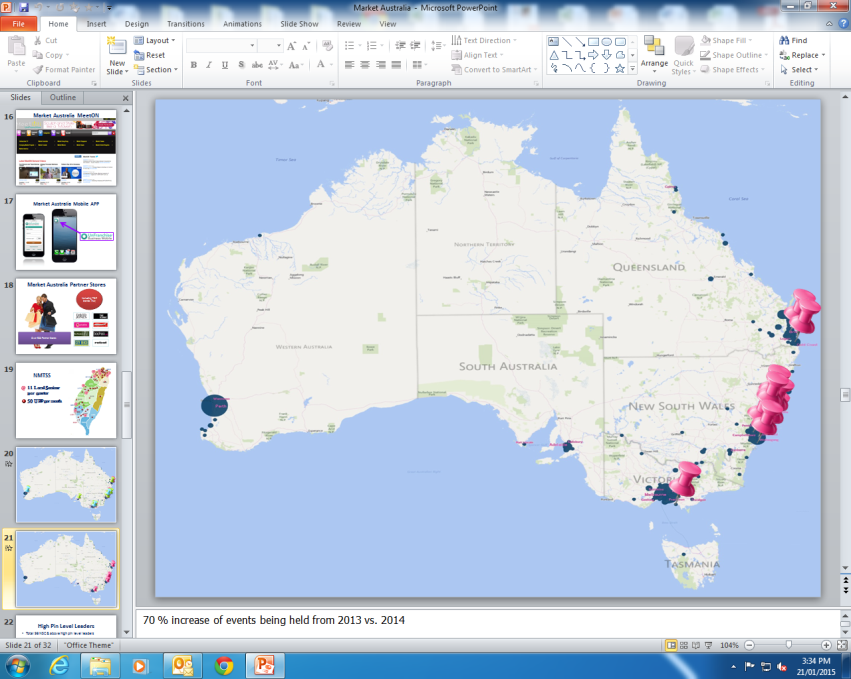 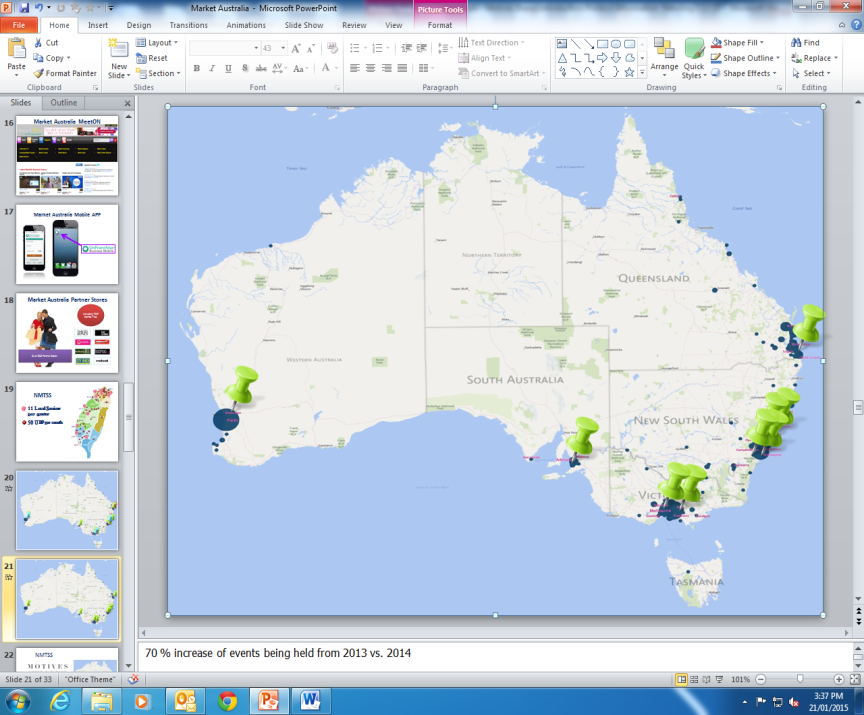 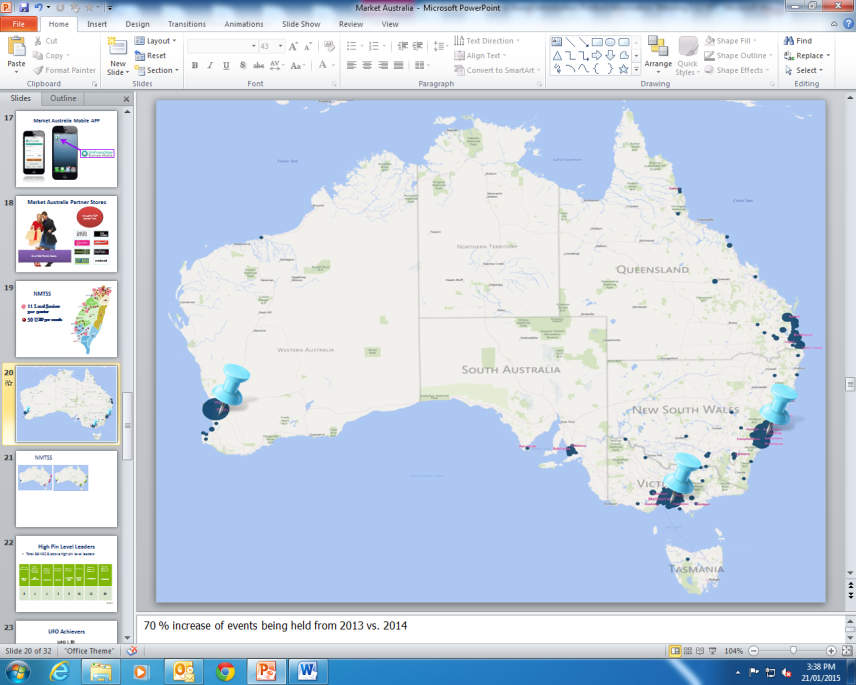 香港Hong Kong	-每月4場UBP	4 UBPs per month
-	一年5場本地研討會5 local seminars per year
-	產品訓練、年會、領袖訓練會議Product Training, Annual Convention and Leadership School
澳洲Australia
會議聯盟系統訓練NMTSS Training
台灣 Taiwan
會議聯盟系統訓練NMTSS Training
新加坡 Singapore
擴展國際市埸成功關鍵The key to success of international business development
詳細完整規畫Detailed planning
做到：心勤、嘴勤、腳勤 Hard-working
借力當地NMTSS   Leveraging the local NMTSS
借力各國大會包含美國世界及國際年會Leveraging the National conventions includes MA World Conference and International Convention
測量、監測、調整、掌控Measurement, monitoring, adjustment, control
行動，行動，再行動 
Action, action and action
不斷超越自我，超越挑戰
Keep beyond the self, beyond the challenge
澳洲 Australia
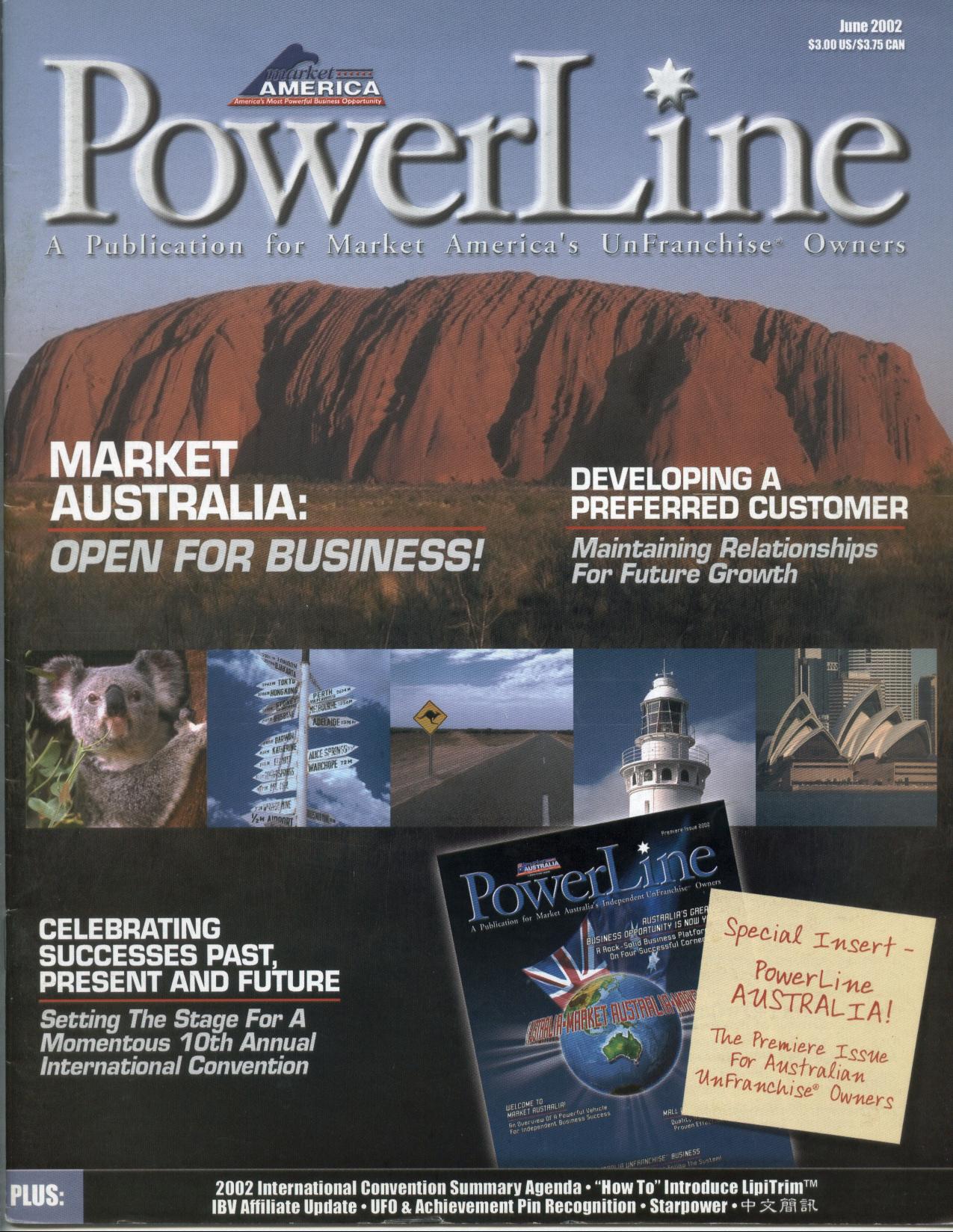 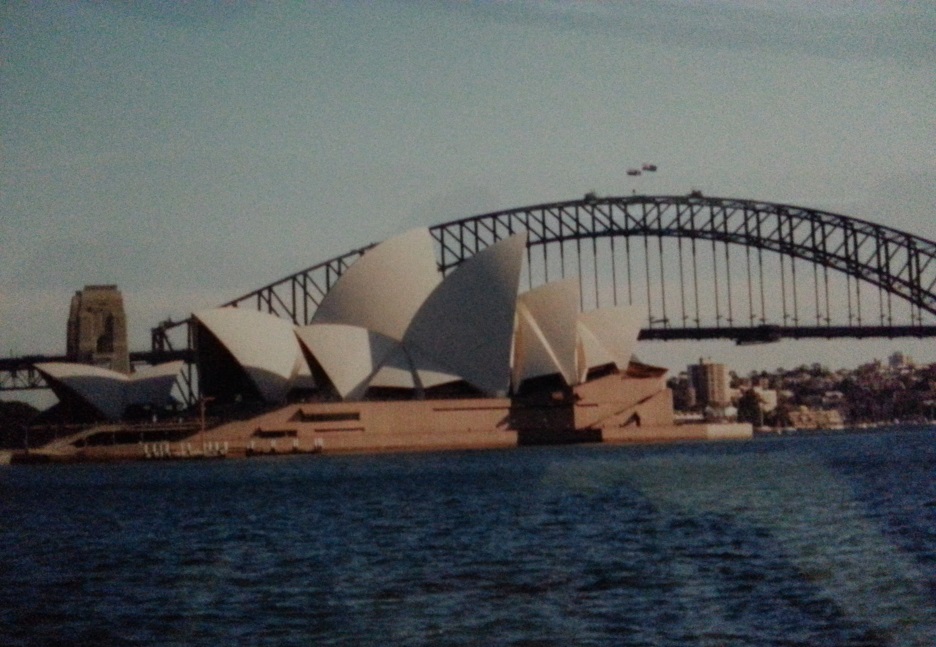 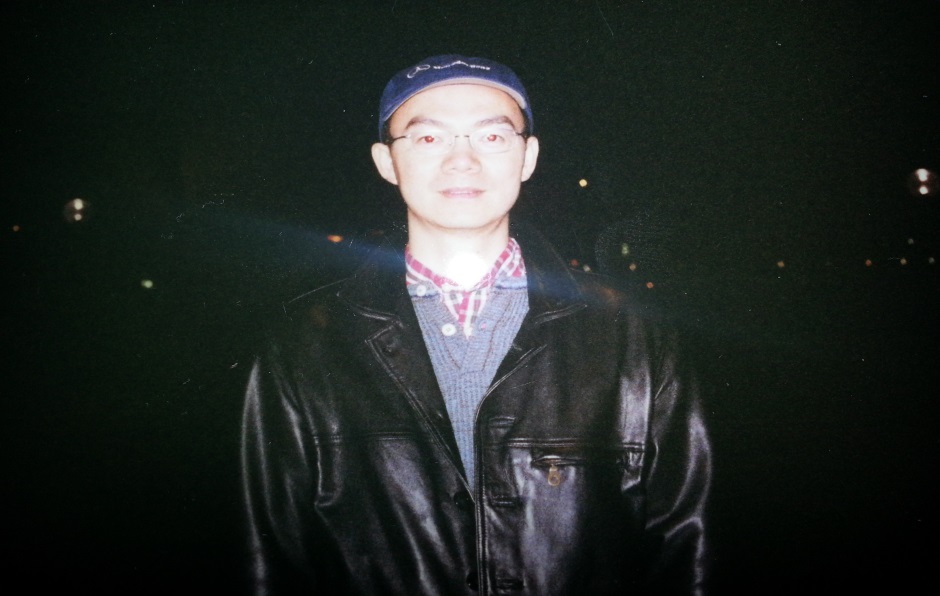 加拿大 Canada
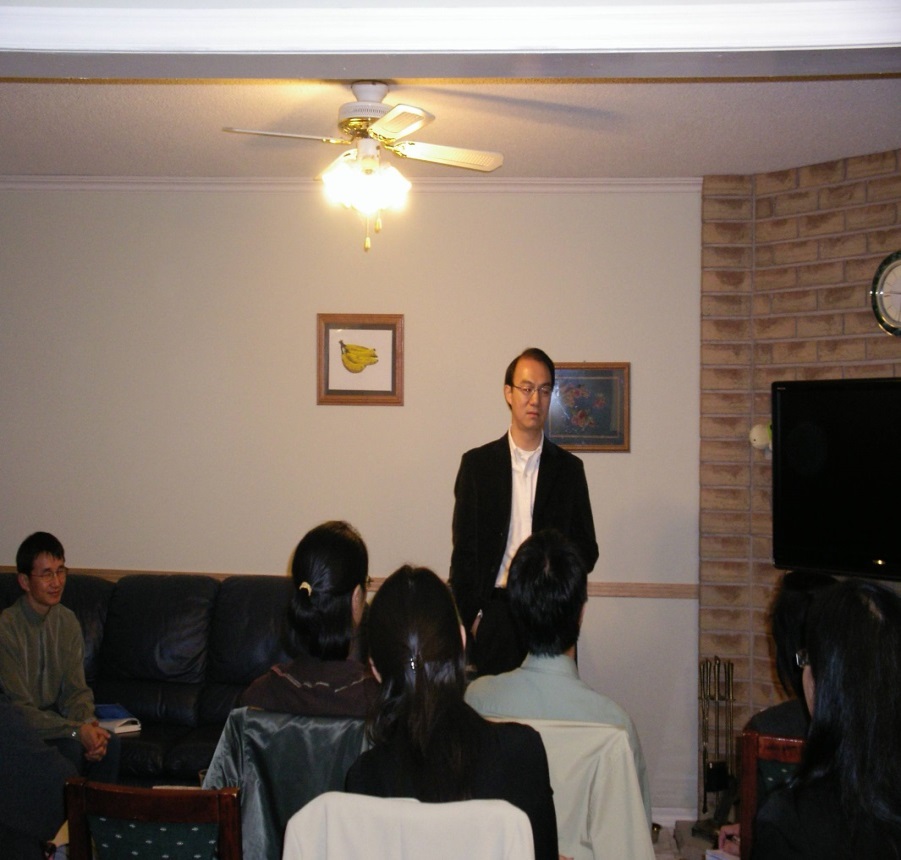 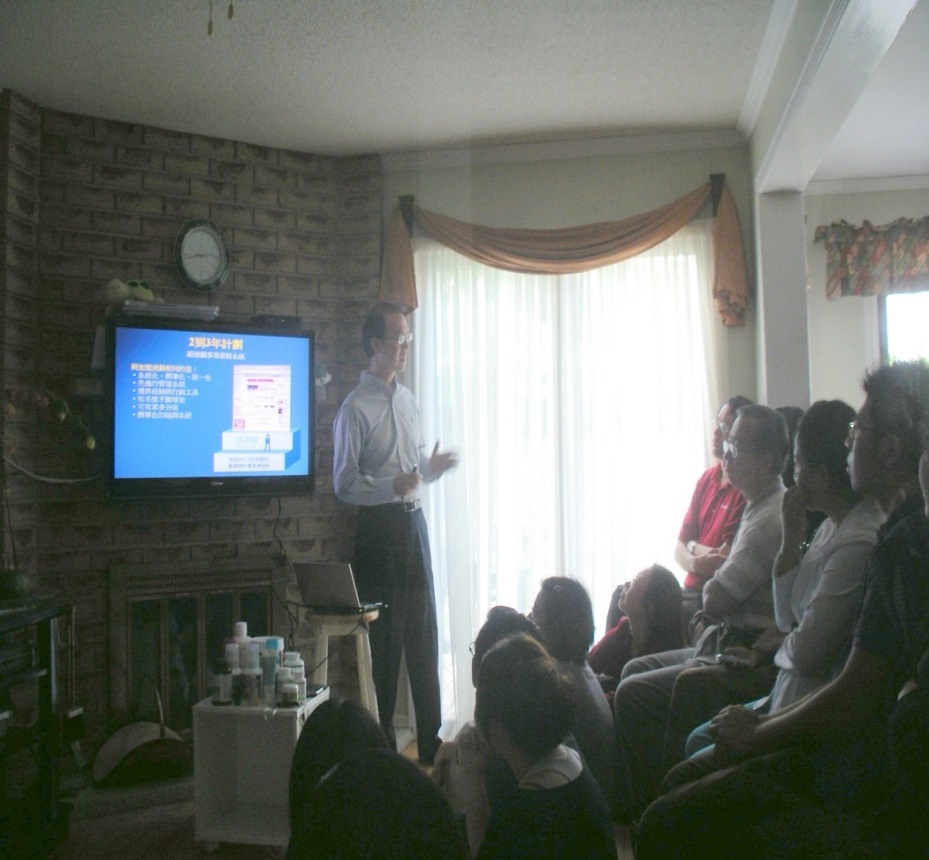 台灣 Taiwan
香港 Hong Kong
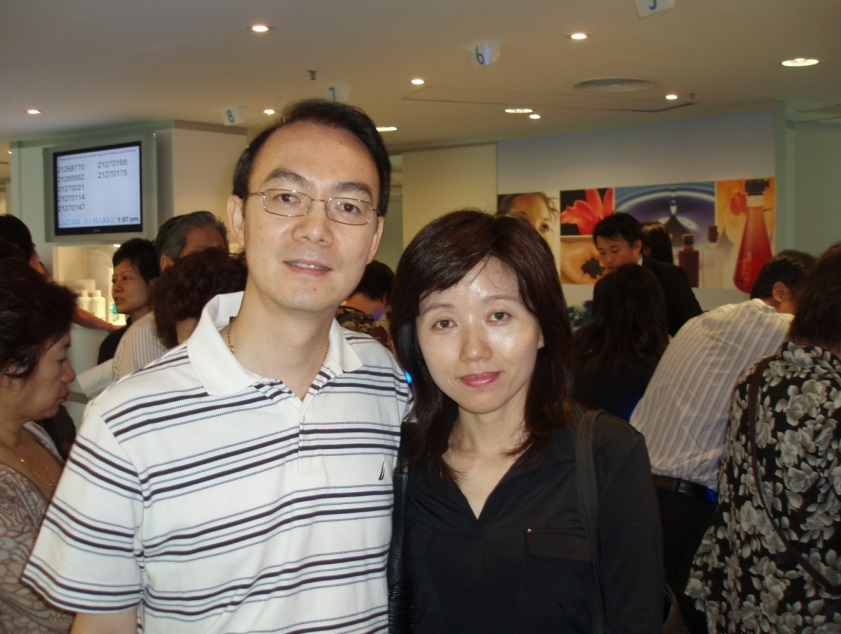 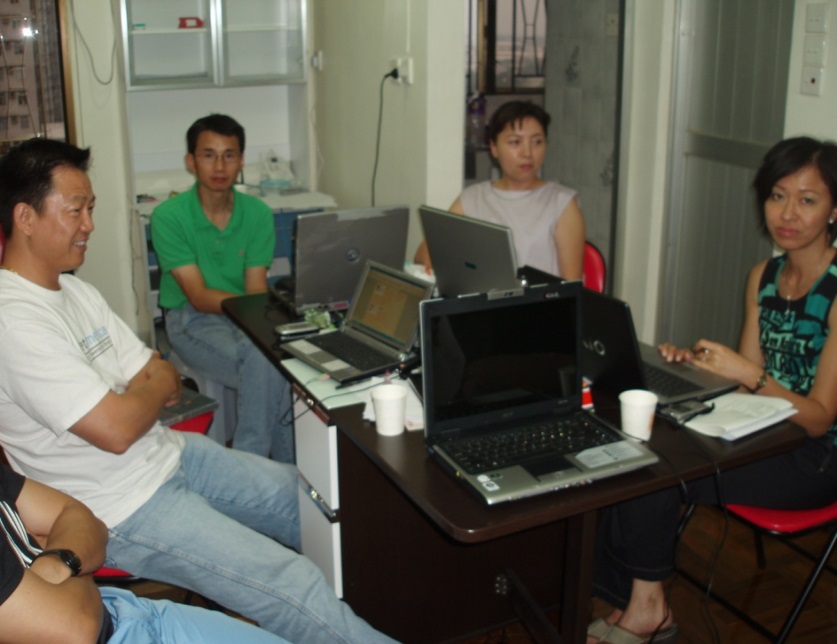 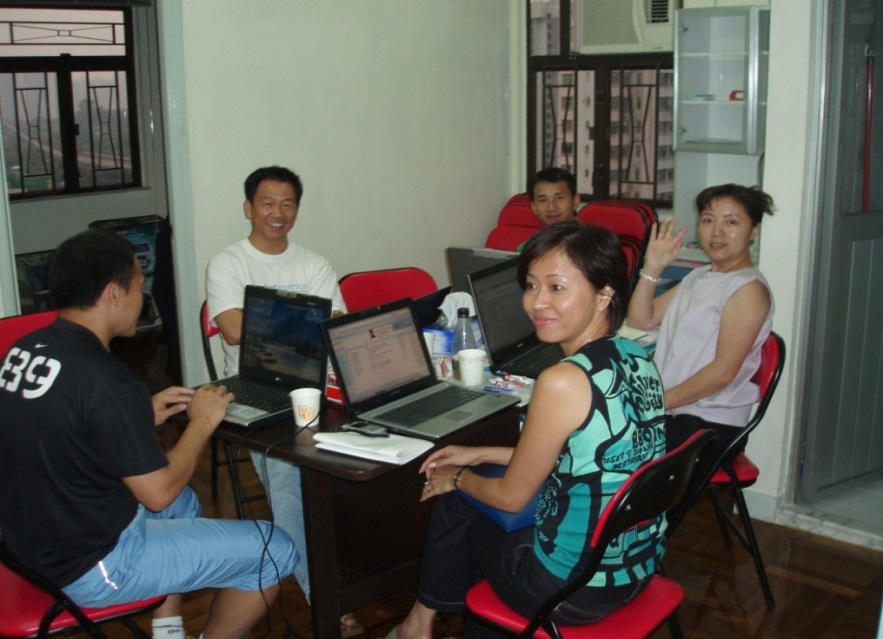 新加坡 Singapore
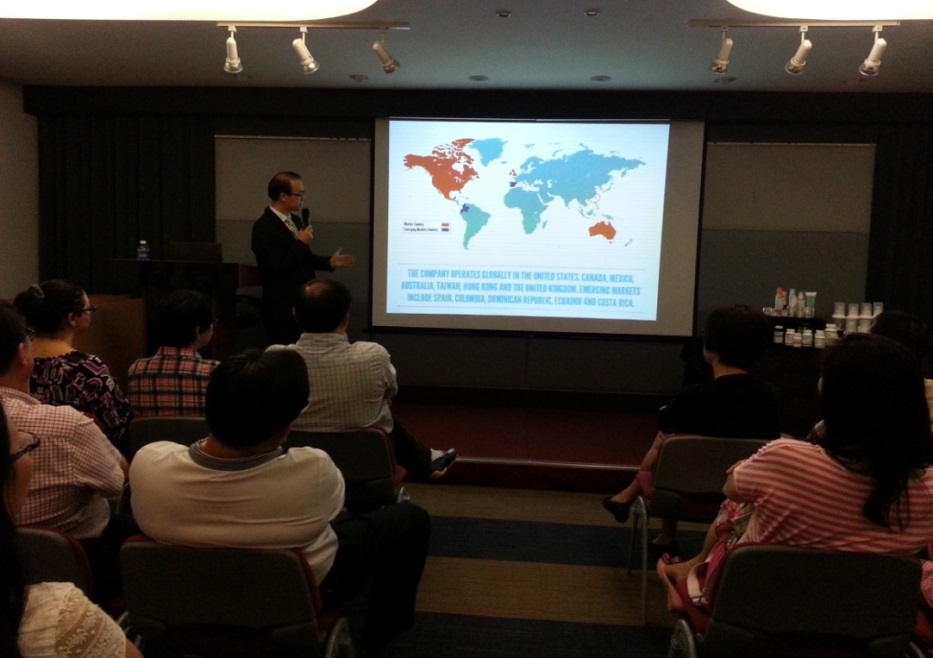 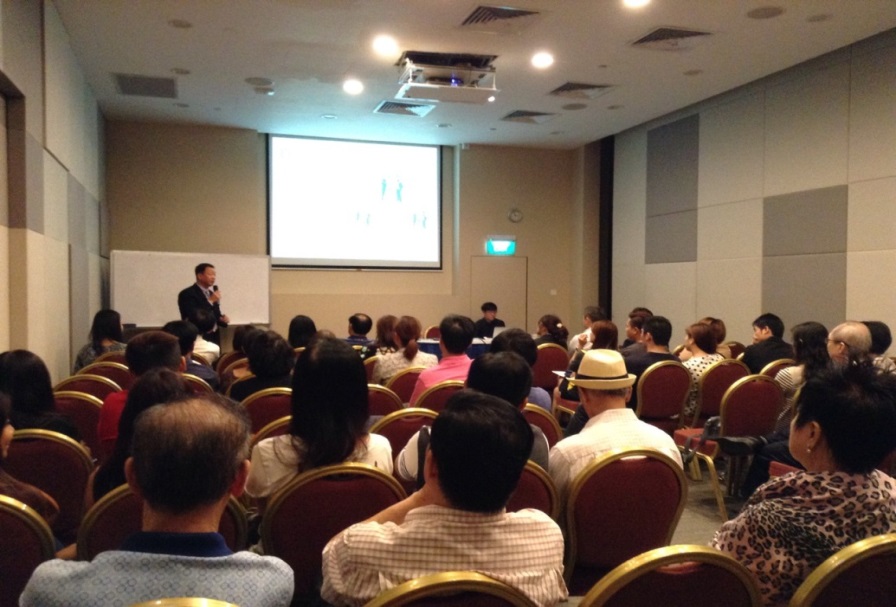 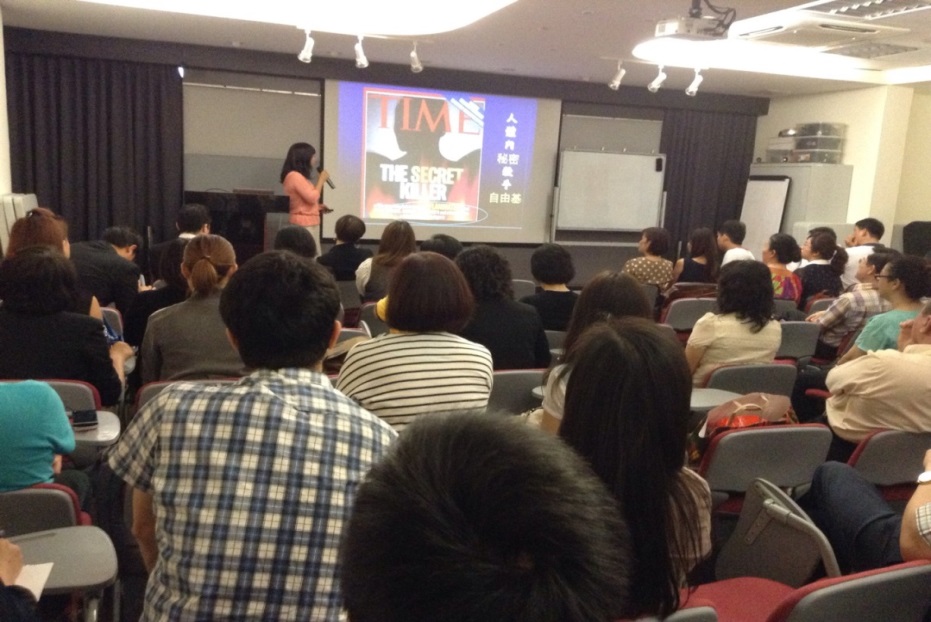 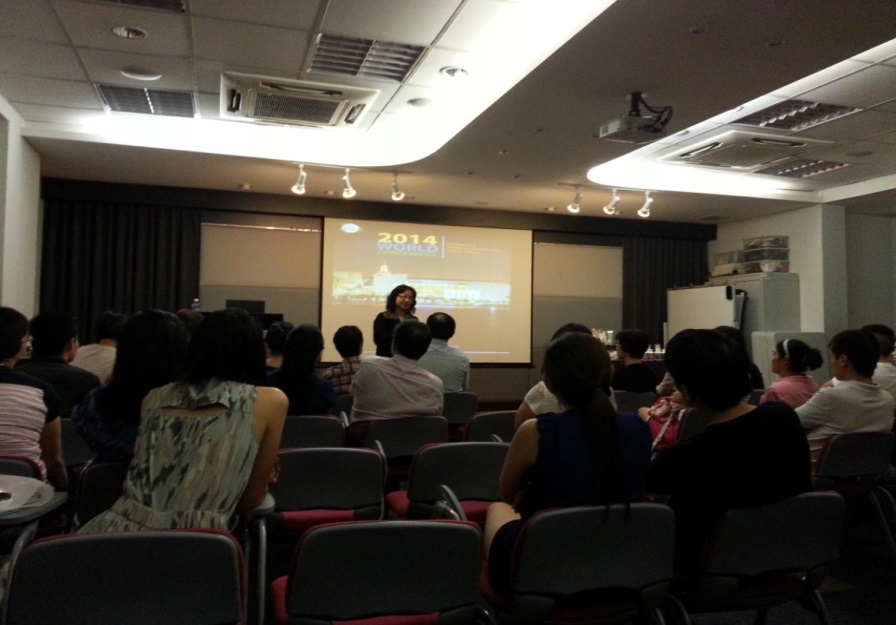 開拓國際市場
Develop an international business
開闊視野，豐富人生經驗                    Broaden your horizon, enrich life experience
與成功人士和各地超連鎖™店主深入交流Contact with the successful people and UFOs around
磨鍊成長最快最好途徑之一                   One of the best and the fastest ways to grow
Lots of fun!
開拓國際市場經歷Experiences in developing international business
2002:	Market Australia Open – 
	Professional Cord. to National Supervising Cord.
2005:	Market Taiwan Open – 
	Director to Executive Director
2007:	Market Hong Kong Open – 
	 Executive Director to Field Vice President (FVP)
2014:	Market Singapore Open –
	FVP to Exe. FVP (goal)
Believe the Unbelievable
樹立信心，堅定信念
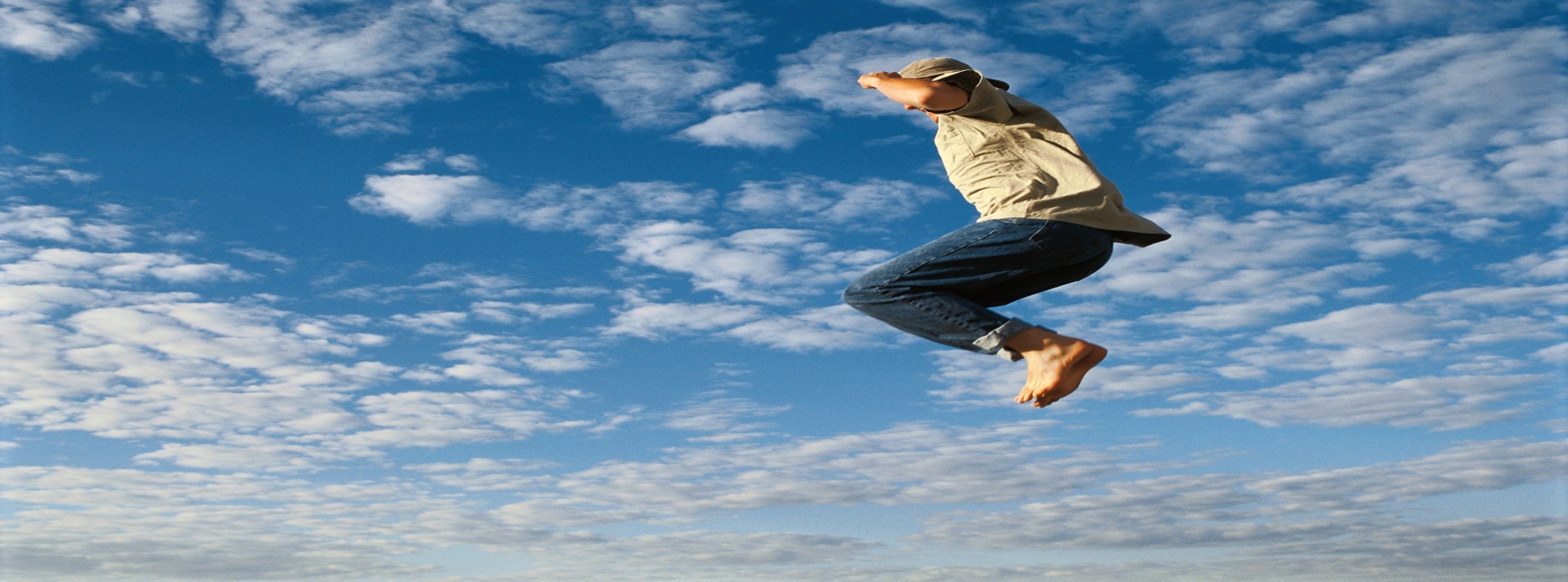 夢想家  >>>> 實踐家
勇敢追尋國際團隊夢想

全力以赴夢想起飛
Just do it
[Speaker Notes: 讓人們不討厭你 人們就會喜歡你 
善用時間 分享學習教育改變我就是最好的見證 
 
連續習慣21天養成增加新名單
就會產生吸引力法則 就會有人主動靠近我們
 給予我們名單
 
每天執行並表格化 實際執行落實化
主動關心人 問候 打招呼 揪團購
買東西拿名片 要LINE 搖微信

從關心的人當中邀約見面
與朋友喝下午茶吃飯               
中午休息與同事聊天
早晚左右鄰居談八卦

增加兩個新名單 透過朋友介紹
習慣與身邊的每一個人say hi 及讚美]
在亞太區的年會再見See You at  Annual Conventionsin Asia Pacific Region
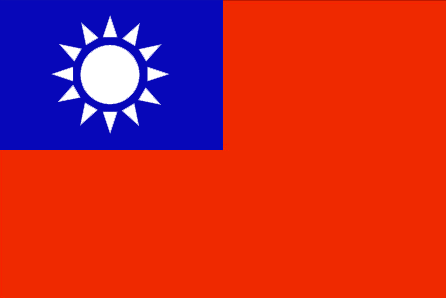 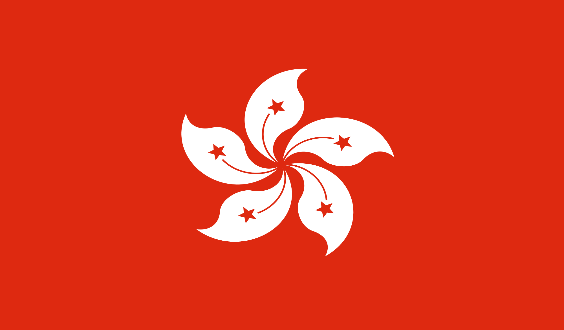 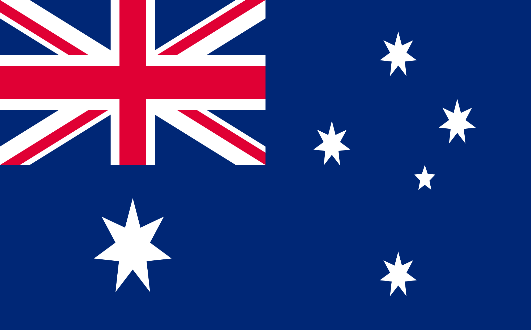 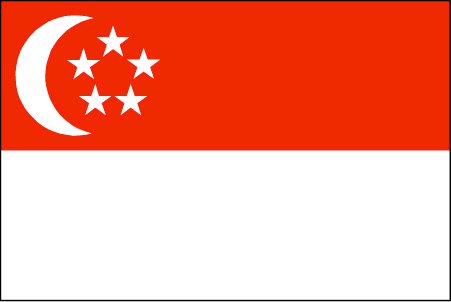